Chapter 2: Grayscale
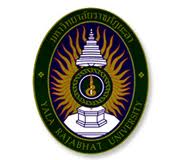 อาจารย์ ดร.อรรถพล อดุลยศาสน์
คณะวิทยาศาสตร์เทคโนโลยี และการเกษตร
สาขาวิชาวิทยาการคอมพิวเตอร์
ลักษณะภาพแบบ Grayscale
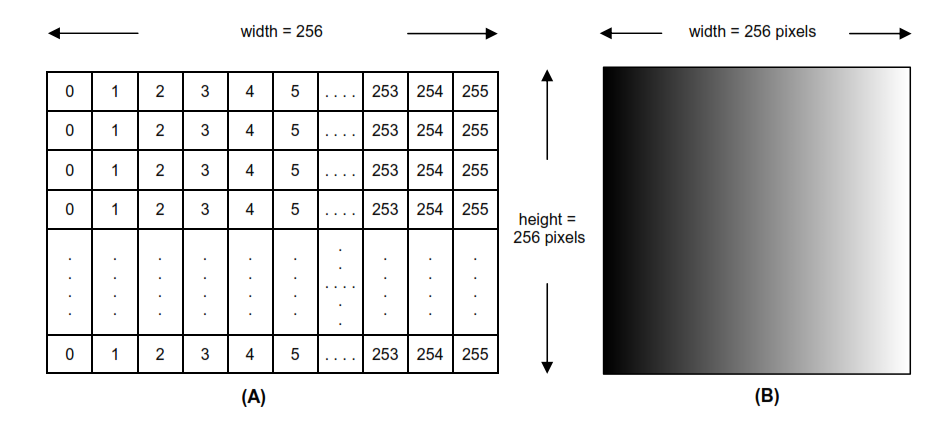 การกำหนดค่าให้แก่ตัวแปร
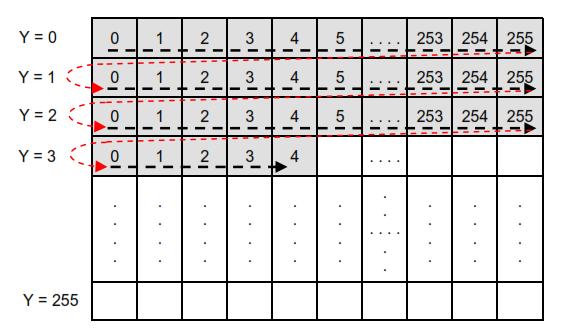 Pseudo Code การสร้างภาพ Grayscale
Algorithm Grayscale():
1	height = width = 256	// กำหนดค่า กว้าง และยาวของภาพ
2	itv = 0	//กำหนดค่า intensity value เป็น 0
3	img[][] = 0		//ตัวแปรภาพขนาด array 2 มิติ
4	for i = 0, i <= 255, i++ {
5		for j = 0, j <= 255, j++ {
6			img[i][j] = itv	//ให้ค่า itv ที่ละ pixel ตามลำดับแถว
7			itv++   }		//เพิ่มค่า itv ที่ละ 1
8		itv = 0 }		//reset ค่า itv เป็น 0  เมื่อหมด 1 แถว
9	show img		//แสดงภาพ
งาน 1
ให้ นักศึกษาเขียนโปรแกรมแสดงภาพ Grayscale ดัง Pseudo Code
การเปลี่ยนภาพสีให้เป็นภาพ Grayscale(1)
มี 2 วิธีในการแปลงภาพสีให้เป็นภาพ Grayscale
Average Method
	เป็นวิธีการนำ intensity value ของทั้ง 3 สี คือ Red (R), Green (G) และ Blue (B) ในตำแหน่งใดๆของ pixel มาหาค่าเฉลี่ย คือ 
	   	      Grayscale value = (R+G+B)/3   
เช่น 	  อ่านค่า intensity value ใน pixel 
		      ได้ R= 200, G = 158, B = 125
ดังนั้น 		      Grayscale value = (200+158+125)/3
				      = 161
การเปลี่ยนภาพสีให้เป็นภาพ Grayscale (2)
2. Weighted Method
	เป็นการให้น้ำหนักของสีที่ไม่เท่ากัน โดย
	           Grayscale value = (0.3*R+0.59*G+0.11*B)  
เช่น 	  อ่านค่า intensity value ใน pixel 
		      ได้ R= 200, G = 158, B = 125
ดังนั้น      Grayscale value = (0.3*200+0.59*158+0.11*125)
				      = 167
งาน 2
ให้ นักศึกษาเขียนโปรแกรมแปลงภาพสี เป็นภาพ Grayscale ทั้ง 2 วิธี และเปรียบเทียบคุณภาพระหว่างกัน
Histogram of an Image
Histogram เป็นการวิเคราะห์ภาพ โดยจำแนกให้เห็นความถี่ในแต่ระดับของค่า intensity value จาก 0 ถึง 255  กล่าวคือเป็นการนับว่าค่า intensity value แต่ละค่าเกิดขึ้นบ่อยเพียงใดในรูปภาพ 1 รูป และแสดงความถี่ออกเป็นกราฟ โดยเริ่มจาก intensity value = 0 ถึงค่าสูงสุด intensity value = 255
ตัวอย่างกราฟ Histogram
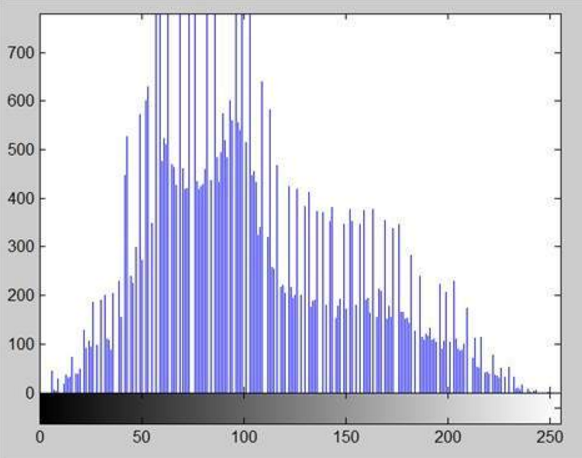 แกน x แสดงค่า intensity value จาก 0 ถึง 255  และแกน y แสดงความถี่เป็นจำนวนครั้งที่นับได้
งาน 3
ให้ นักศึกษาเขียนโปรแกรมแสดงกราฟ Histogram ของภาพ Grayscale ที่ได้จาก งาน 2
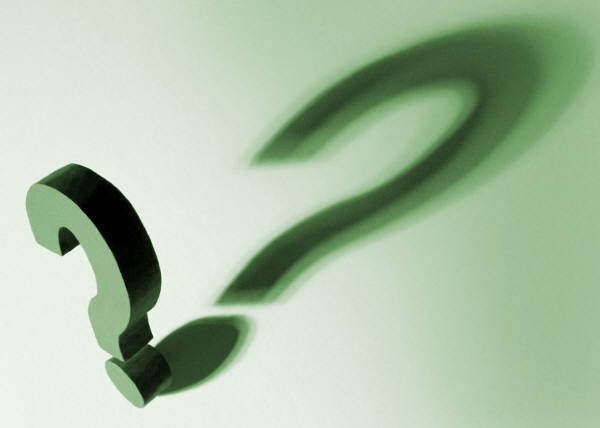